EE130/230A Discussion 5
Peng Zheng
Current Flow in a Schottky Diode
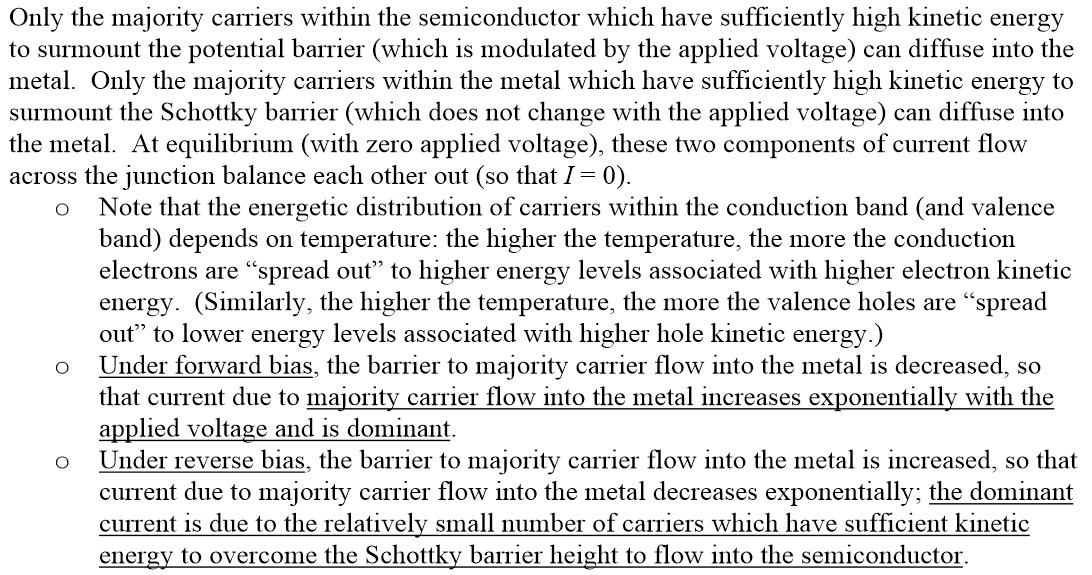 EE130/230A Fall 2013
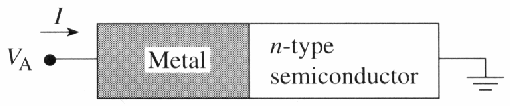 Current Flow
FORWARD BIAS
Current is determined by majority-carrier flow across the M-S junction:
Under forward bias, majority-carrier diffusion from the semiconductor into the metal dominates
Under reverse bias, majority-carrier diffusion from the metal into the semiconductor dominates
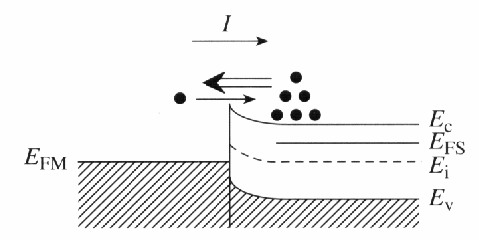 REVERSE BIAS
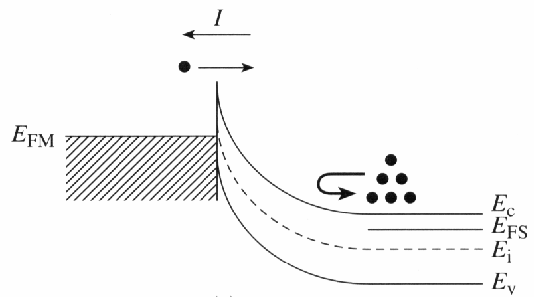 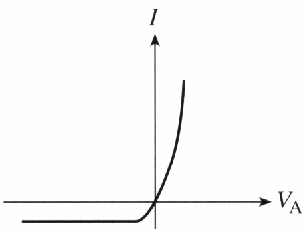 R.F. Pierret, Semiconductor Fundamentals, Fig. 14.3
EE130/230A Fall 2013
Lecture 8, Slide 3
Practical Ohmic Contact
Band Diagram for VA0
Equilibrium Band Diagram
q(Vbi-VA)
qVbiFBn
EFM
EFM
Ec, EFS
Ec, EFS
Ev
Ev
If the depletion width is sufficiently narrow (<10 nm for silicon), then carriers can quantum-mechanically tunnel through the Schottky/potential barrier in each direction, so that the contact becomes practically ohmic.  This is the case when the semiconductor is degenerately doped.  Since current flows relatively easily through an ohmic contact, the applied bias across an ohmic contact is very small in practice
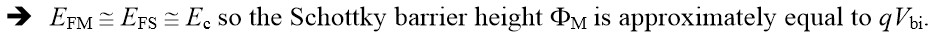 EE130/230A Fall 2013
Lecture 8, Slide 4
PN Junction Electrostatics
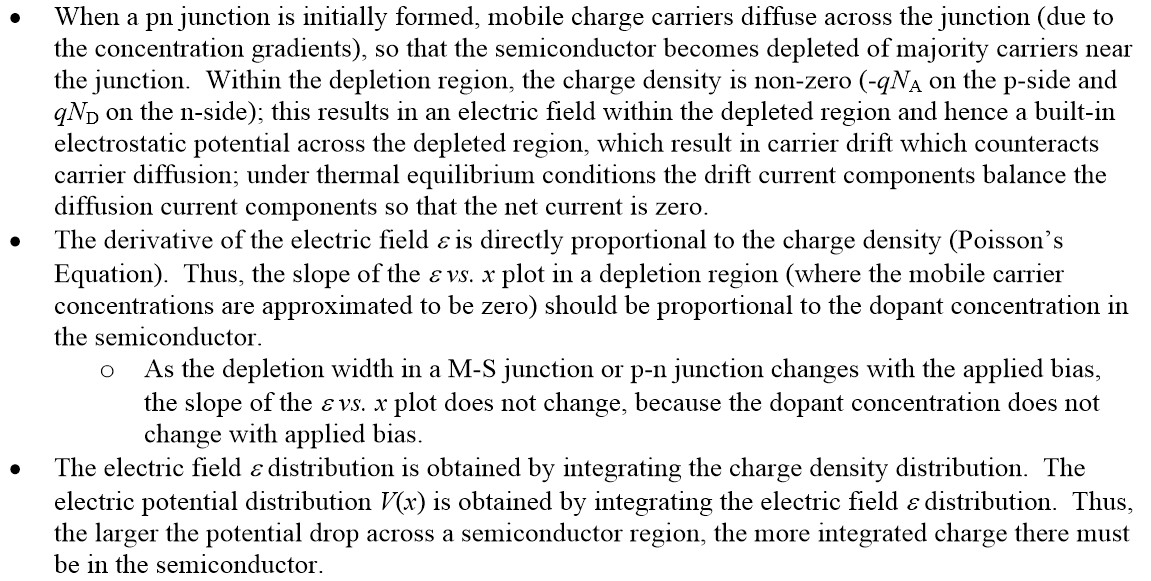 EE130/230A Fall 2013
Fermi level applets
http://jas.eng.buffalo.edu/
Electrostatics (Step Junction)
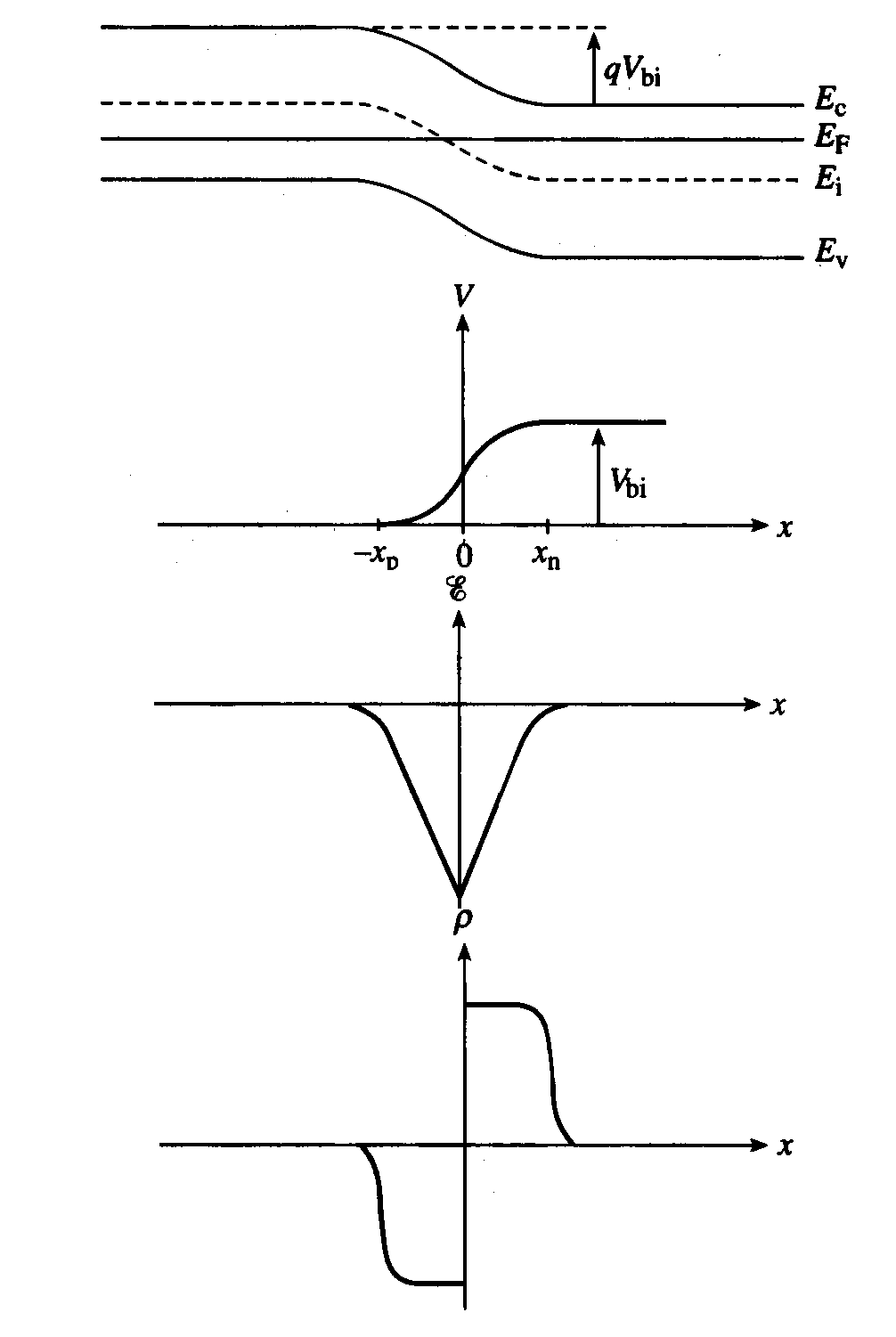 Band diagram:
Electrostatic potential:
Electric field:
Charge density:
R.F. Pierret, Semiconductor Fundamentals, Figure 5.4
EE130/230A Fall 2013
Lecture 9, Slide 7
Effect of Applied Voltage
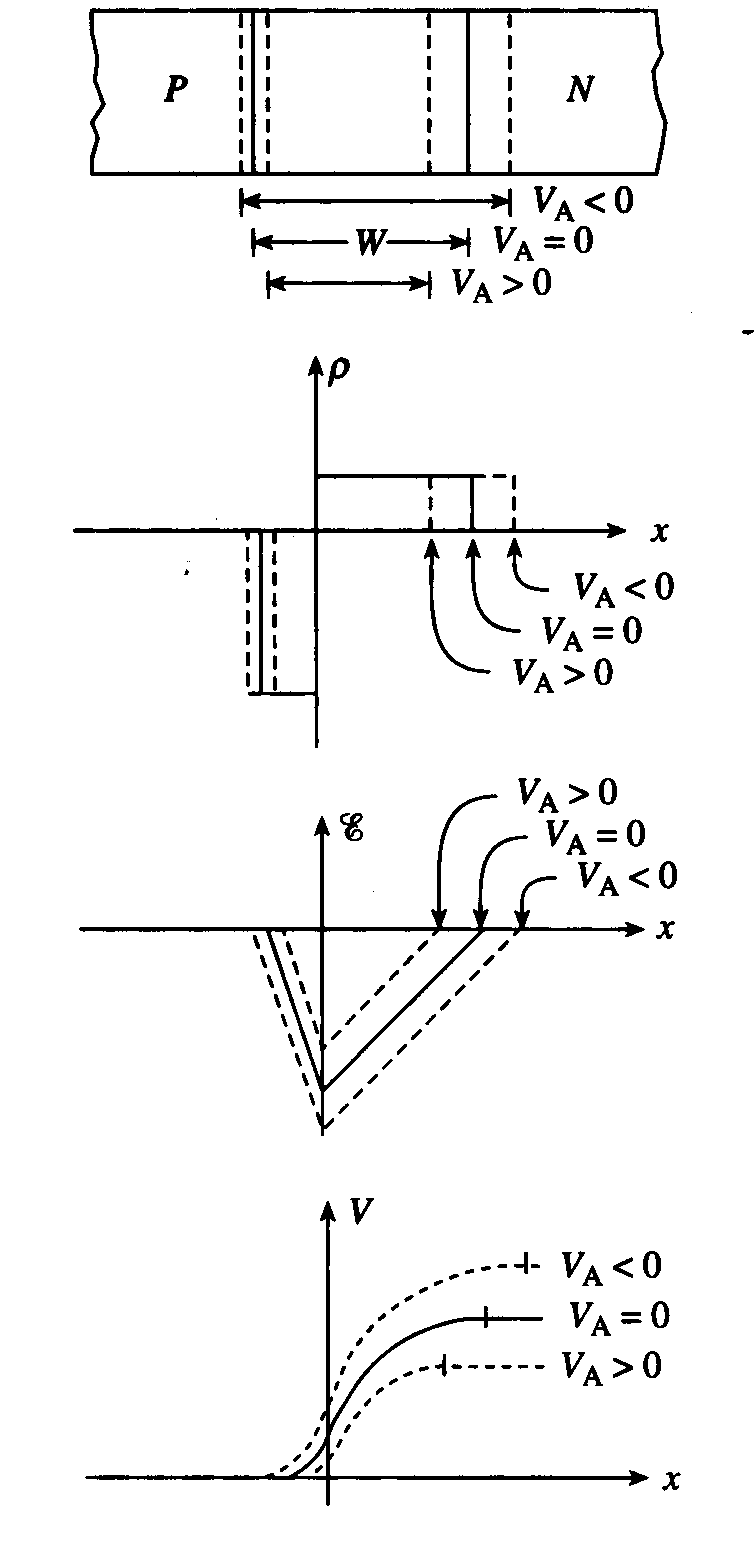 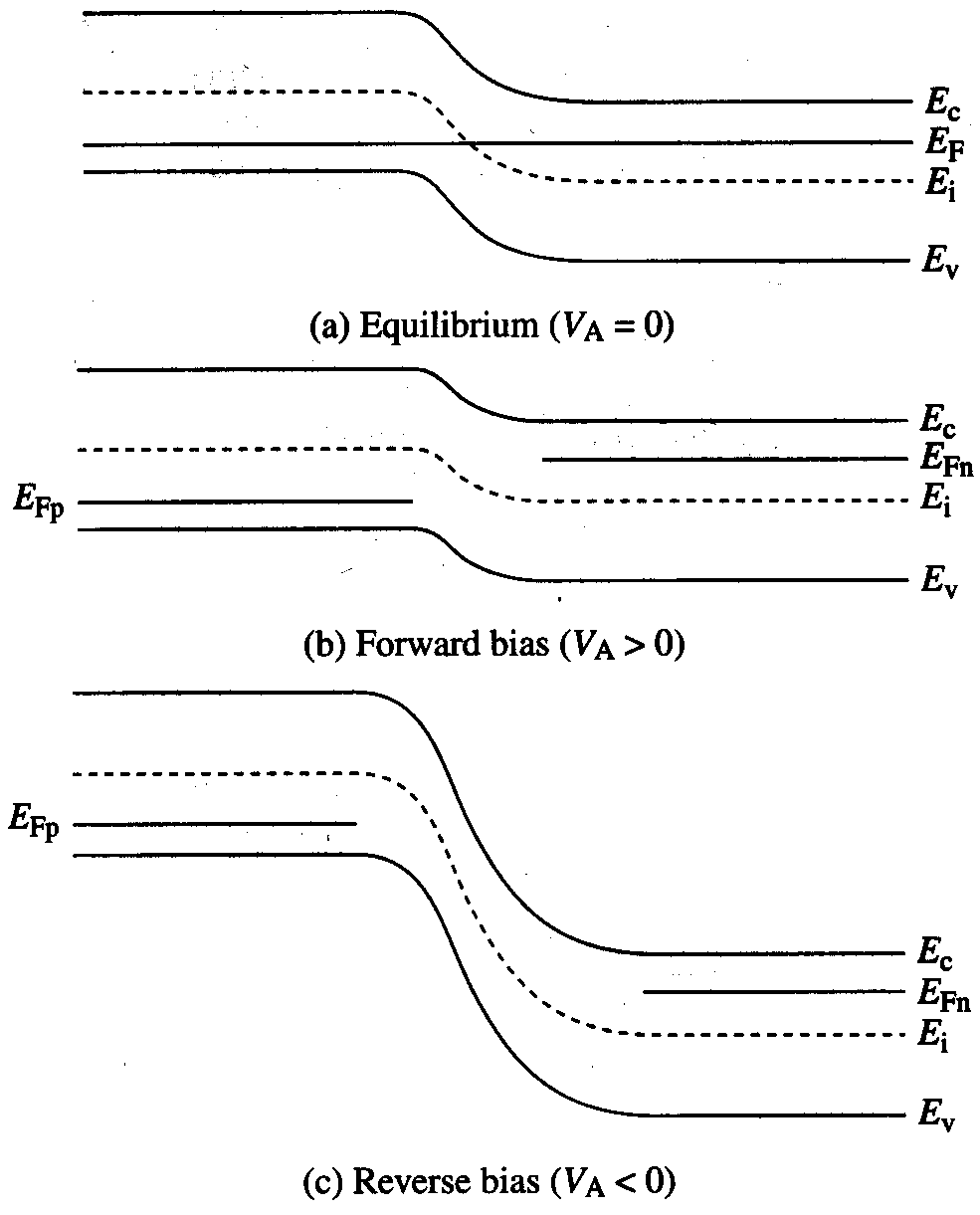 R.F. Pierret, Semiconductor Fundamentals, Figure 5.11
EE130/230A Fall 2013
Lecture 9, Slide 8
A silicon step junction maintained at T = 300K under equilibrium conditions has a p-side doping of NA = 11016 cm-3 and n-side doping of ND = 11015 cm-3
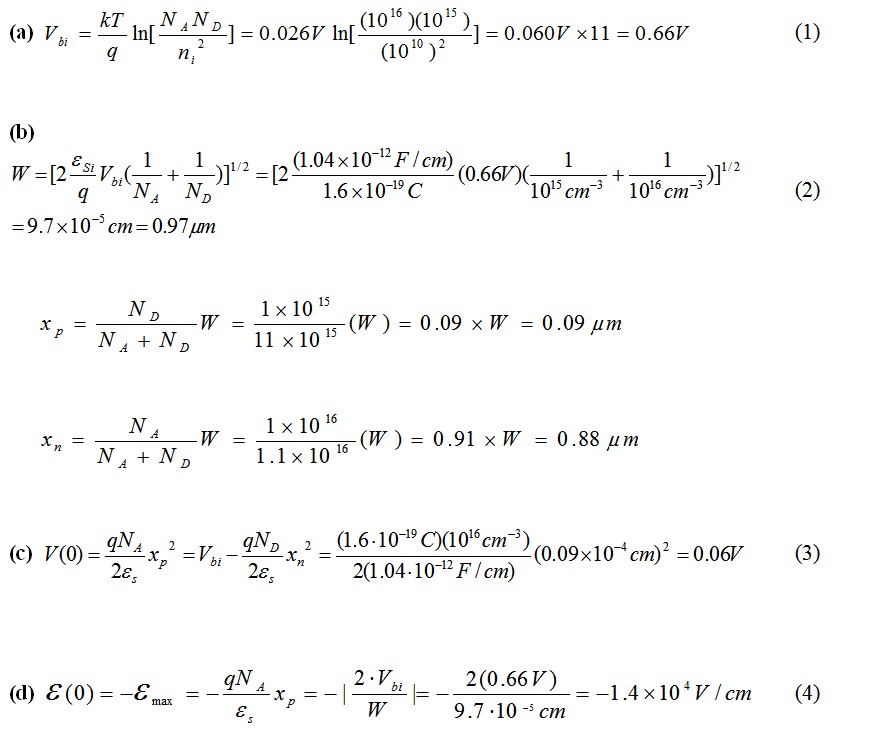 EE130/230A Fall 2013
A silicon step junction maintained at T = 300K under equilibrium conditions has a p-side doping of NA = 11016 cm-3 and n-side doping of ND = 11015 cm-3
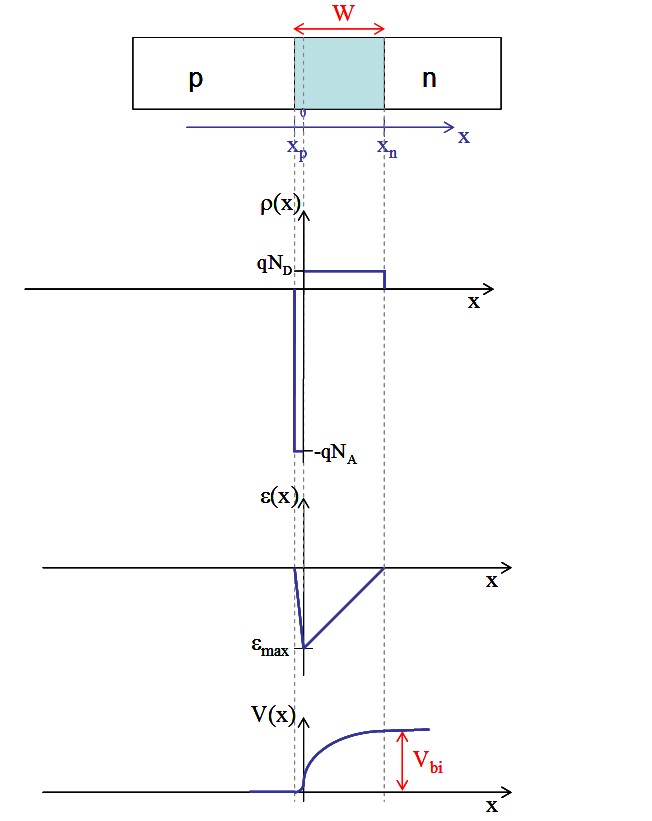 EE130/230A Fall 2013